Impact of Industrialization on Workers
The Industrial Revolution
Essential Questions
How did the early industrialization of the American economy impact workers in the 19th and 20th centuries?
Should governments regulate businesses to protect the rights of workers?
Learning Objectives
Explain the impact of industrialization on workers in the United States during the 19th and 20th centuries.
Consider the role that the government plays in regulating businesses and protecting labor rights within the United States.
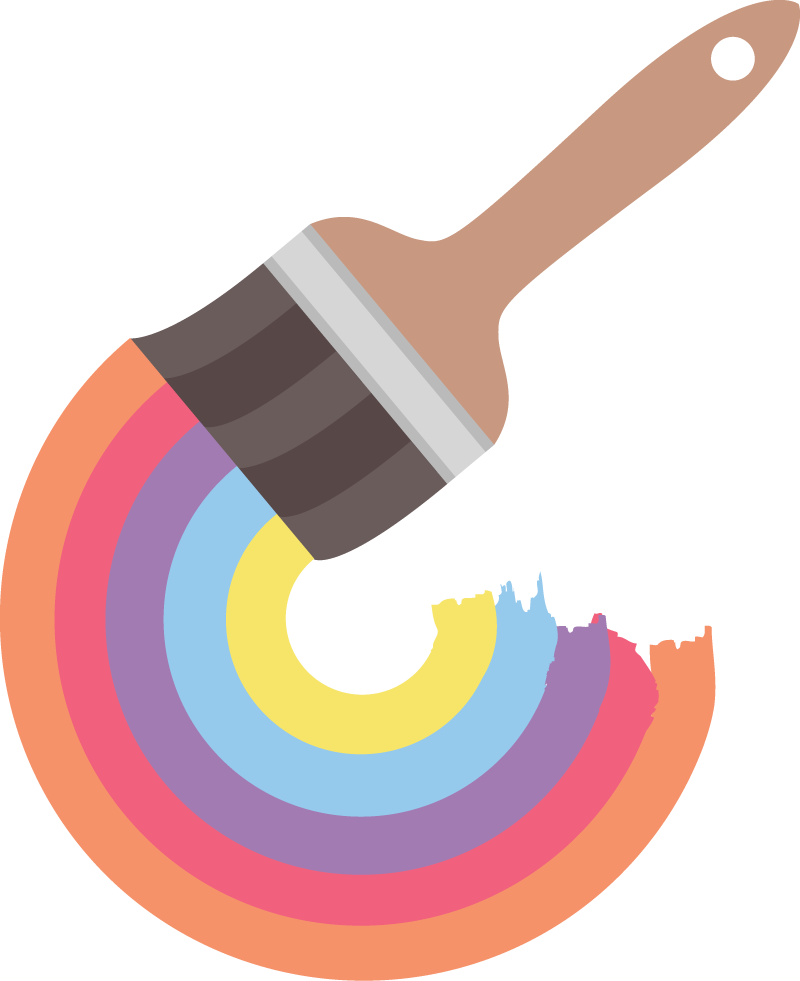 Painting a Picture - Photographs
Using the photographs and the chart provided, take 5 minutes to look at each photo and record your observations.
[Speaker Notes: K20 Center. (n.d.). Painting a picture. Strategies. https://learn.k20center.ou.edu/strategy/1331
K20 Center. (2021, September 21). K20 Center 5-minute timer [Video]. YouTube. https://www.youtube.com/watch?v=EVS_yYQoLJg]
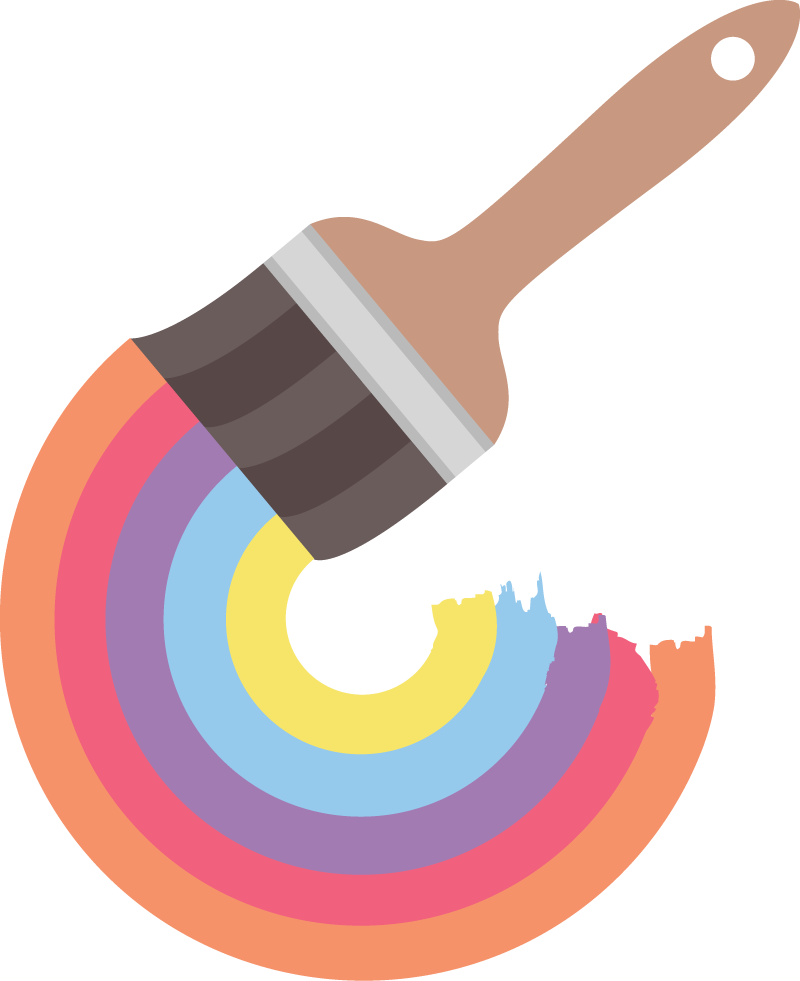 Painting a Picture - Photographs
Next, with your group, use your observations and working together record your inferences.  

What can you infer or conclude about how industrialization impacted workers?

Be prepared to share with the whole class.
[Speaker Notes: K20 Center. (n.d.). Painting a Picture. Strategies. https://learn.k20center.ou.edu/strategy/1331]
Photograph #1
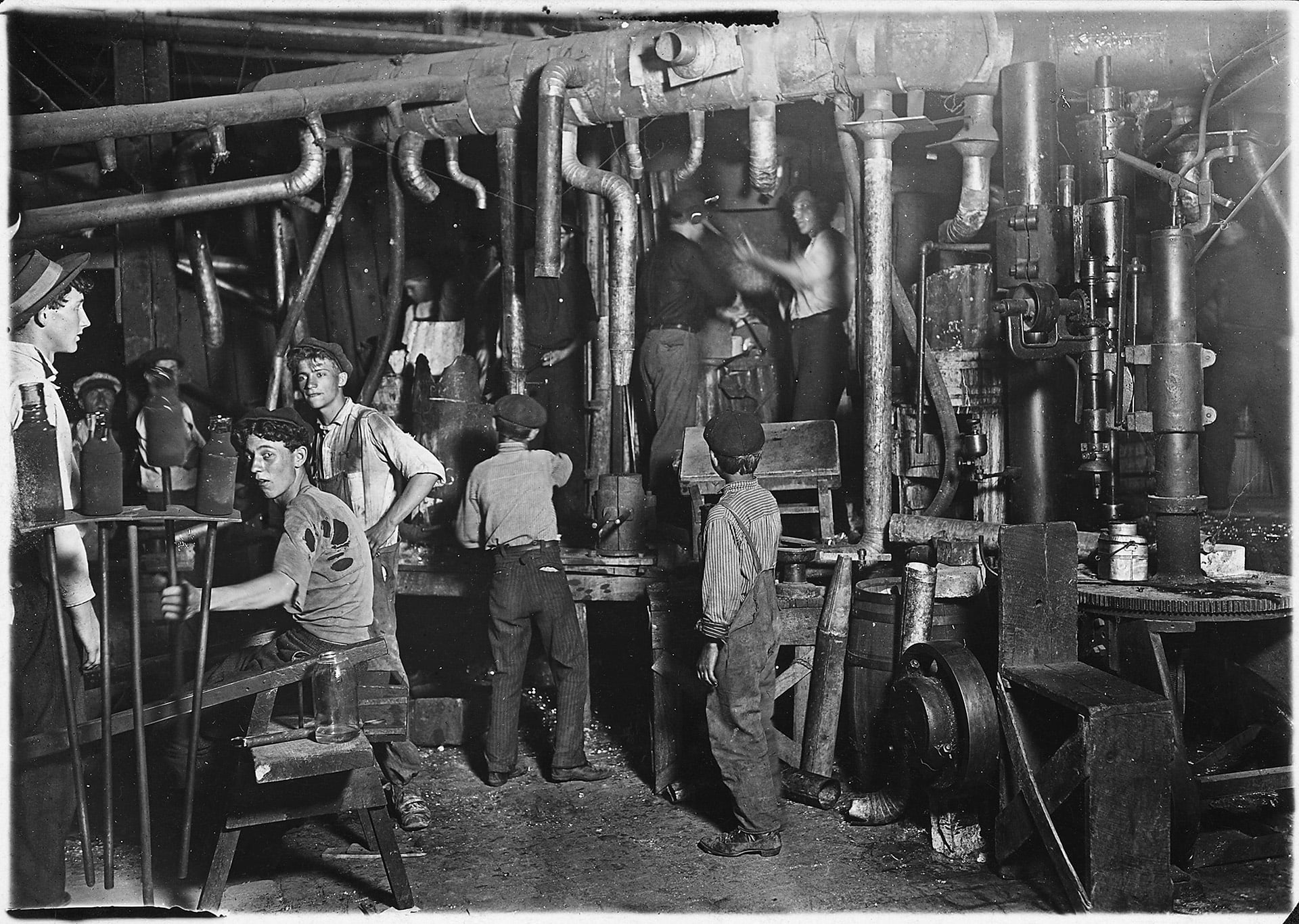 [Speaker Notes: Hine, L. W. (1908). 9 P.M. in an Indiana Glass Works, Aug. 1908. Location: Indiana. National Child Labor Committee collection. Library of Congress Prints and Photographs Division. https://hdl.loc.gov/loc.pnp/nclc.01166]
Photograph #2
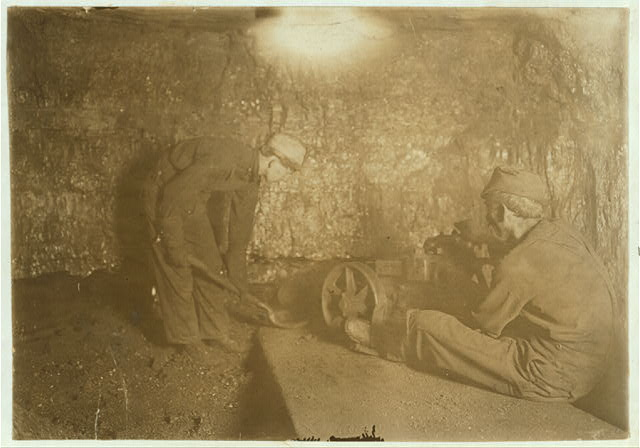 [Speaker Notes: Hine, L. W. (n.d.). National Child Labor Committee, No. 69. Man with punching machine to drill into coal. Boy shovels out 10 hrs. daily, Laura Mine, Red Star, W. Va. Location: Red Star, West Virginia. Library of Congress Prints and Photographs Division Washington, D.C. 20540 USA. https://hdl.loc.gov/loc.pnp/nclc.01048]
Photograph #3
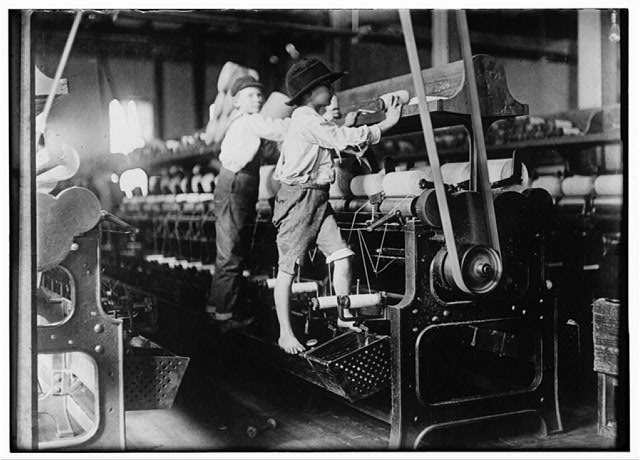 [Speaker Notes: Hine, L. W. (1909). 488 Macon, Ga. Lewis W. Hine 1-19-1909. Bibb Mill No. 1 Many youngsters here. Some boys were so small they had to climb up on the spinning frame to mend the broken threads and put back the empty bobbins. Location: Macon, Georgia. Library of Congress Prints and Photographs Division Washington, D.C. 20540 USA. https://hdl.loc.gov/loc.pnp/nclc.05394]
Photograph #4
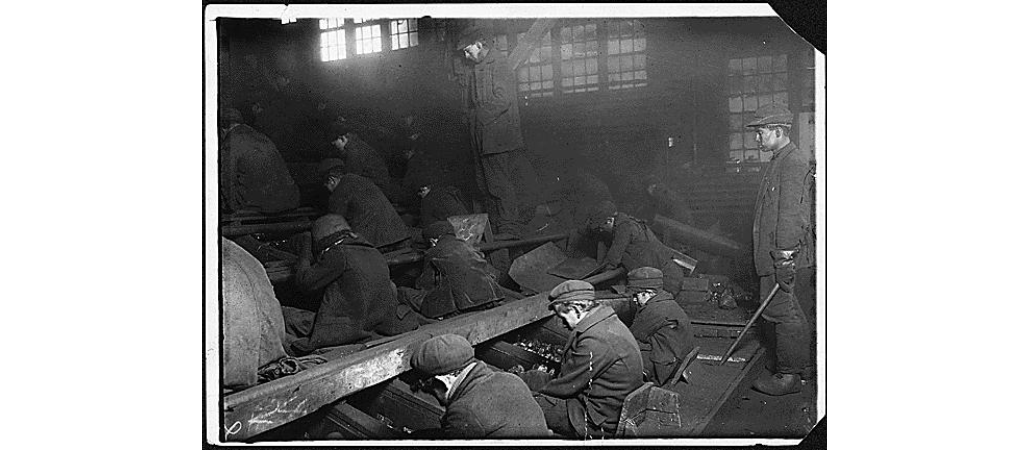 [Speaker Notes: Hine, L. W. (1912). View of the Ewen Breaker of the Pa. Coal Co. Supervisor stands over “breaker boys.” S. Pittston, Pennsylvania, 1/10/1911. National Child Labor Committee Photographs taken by Lewis Hine, ca. 1912 - ca. 1912, Record Group 102: Records of the Children's Bureau, 1908 - 2003, National Archives. https://catalog.archives.gov/id/523378.]
Photograph #5
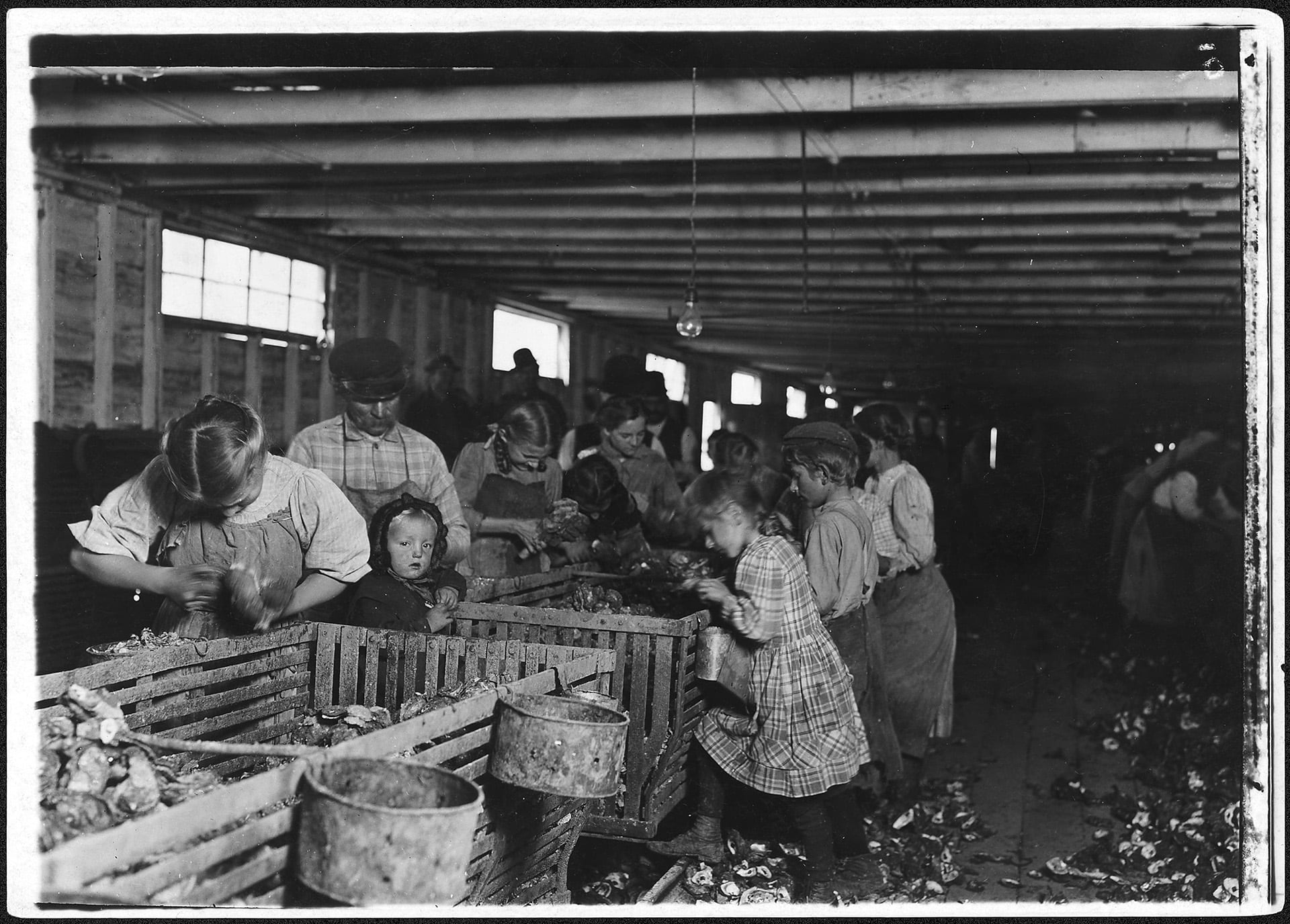 [Speaker Notes: Hine, L. W. (1912). Rosy, an 8 year old oyster shucker works steady all day from about 3 A.M. to 5 P.M.  The baby will shuck as soon as she can handle the knife. Dubar, LA, March 1911. National Child Labor Committee Photographs taken by Lewis Hine, ca. 1912 - ca. 1912, Record Group 102: Records of the Children's Bureau, 1908 - 2003, National Archives. https://catalog.archives.gov/id/523414.]
Lowell Mills Working Conditions
Read excerpts of the report from Massachusetts lawmakers who investigated the working conditions at the Lowell Mills. 
Focus on the working conditions at Lowell Mills as you read.
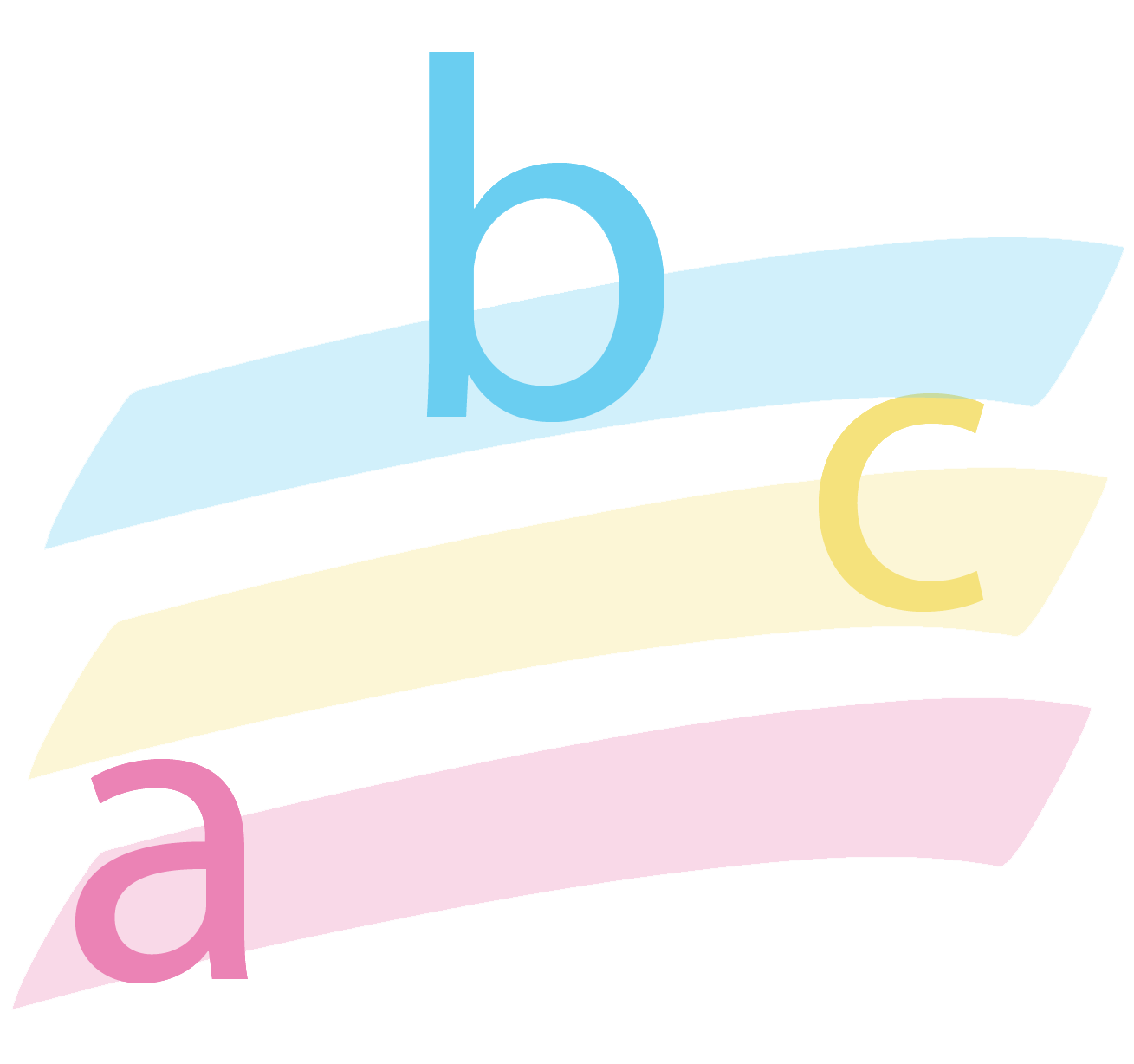 Categorical Highlighting
Get back in your original group.
As a group, reread the article.
As you read, highlight or underline things that concern you about the working conditions in the Lowell Mills.
[Speaker Notes: K20 Center. (n.d.). Categorical highlighting. Strategies. https://learn.k20center.ou.edu/strategy/192]
Impact of Industrialization
Based on your inferences from the photos and the information from the text, respond to the following prompt in 2–3 sentences. Include evidence to support your claim:
How did the early industrialization of the American economy impact workers?
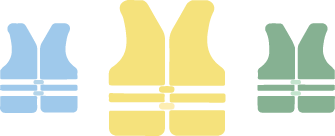 RAFT
Role - Worker
Audience - Business owner or Congress
Format - Letter
Topic - Working conditions

If you had been a factory worker during the 1800s, what issues regarding your working conditions would you protest or fight to change?
[Speaker Notes: K20 Center. (n.d.). RAFT. Strategies. https://learn.k20center.ou.edu/strategy/158]
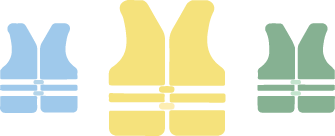 RAFT
If you had been a factory worker during the 1800s, what issues regarding your working conditions would you protest or fight to change?  
Include the following in your letter to the business or Congress:
Identify 3 specific issues;
Explain how to improve working conditions;
Write in the voice of a worker.
[Speaker Notes: K20 Center. (n.d.). RAFT. Strategies. https://learn.k20center.ou.edu/strategy/158]
Workers’ Protested Issues
[Speaker Notes: Type student answers into this slide.]
Workers’ Protested Issues
Impacts of Industrialization on Workers
https://youtu.be/XPpiKKsClTY
[Speaker Notes: K20 Center. (2020, March 3). ICAP-Impacts of industrialization on workers [Video]. YouTube. https://youtu.be/XPpiKKsClTY]
Workers’ Protested Issues
Workers’ Protested Issues
I Think, We Think
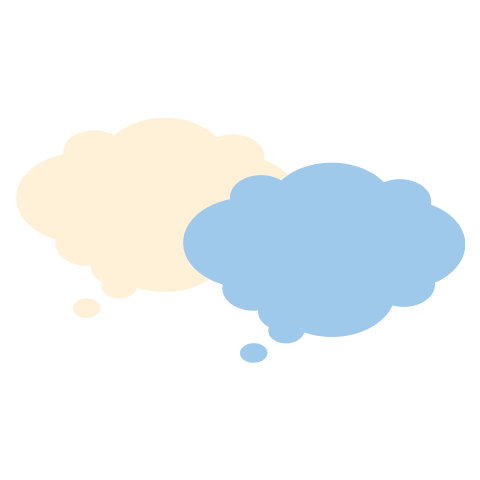 Divide your paper into two columns. Title one column “I Think” and the other column “We Think.” 

In the “I Think” column, respond to the following question: 
Should the government regulate businesses to protect the rights of workers?
I Think, We Think
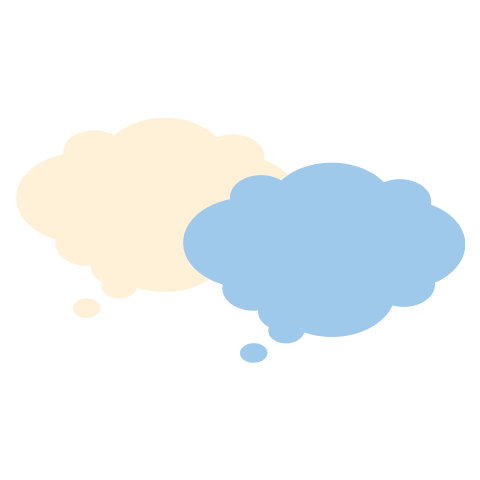 In your pairs, discuss your individual responses to the following question: 
Should the government regulate businesses to protect the rights of workers?
Together, complete the “We Think” column. 
Be prepared to share out your responses!